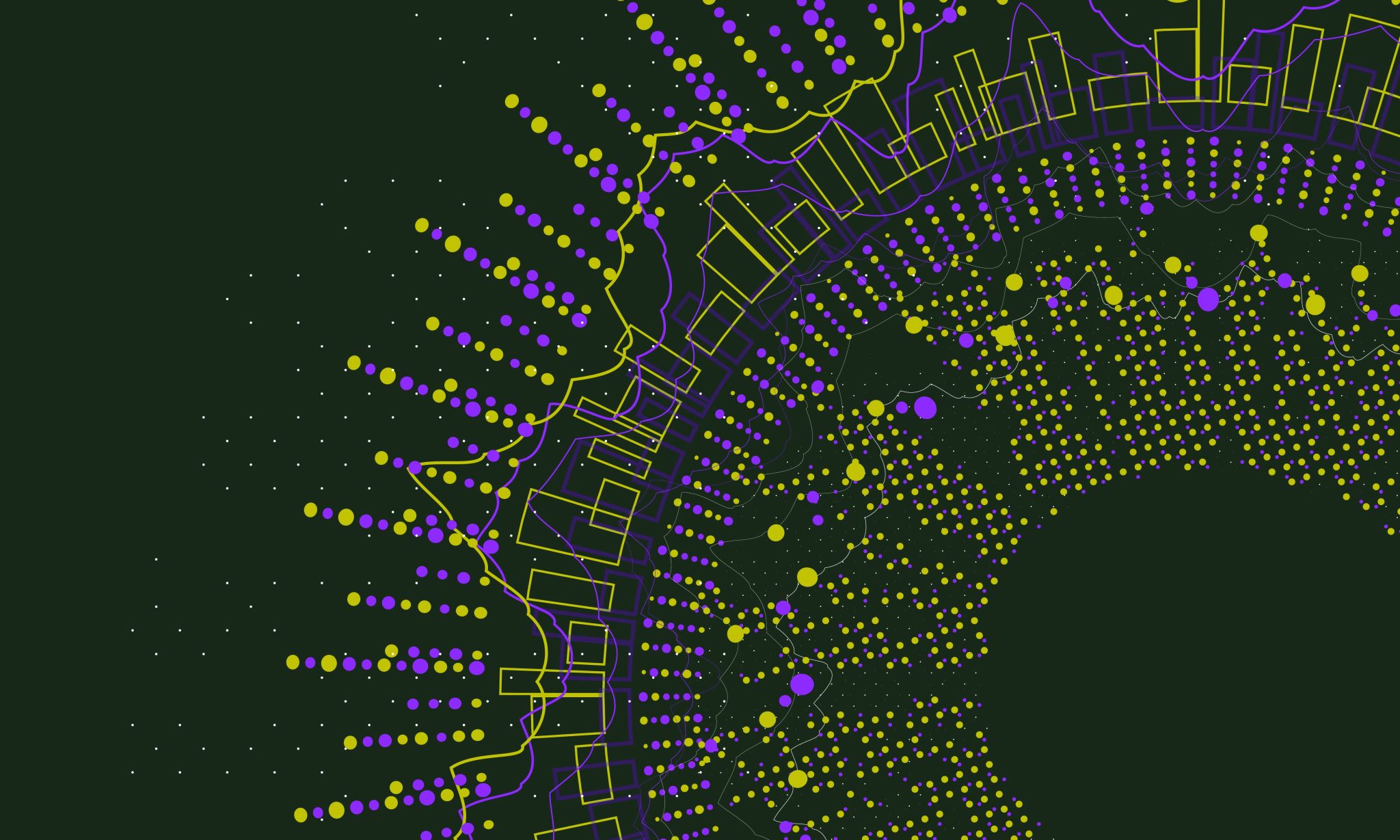 Microbit alapok
Digitális kultúra 7-8.osztály
Babarczi Éva
Felhasznált irodalom
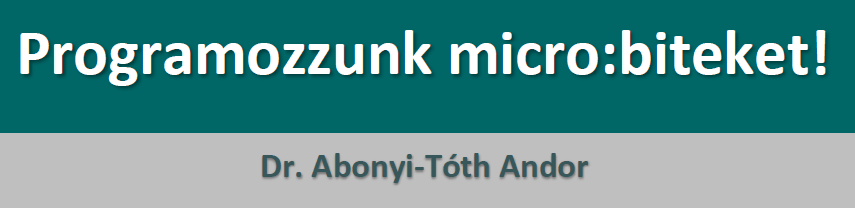 2024. 02. 25.
Babarczi Éva
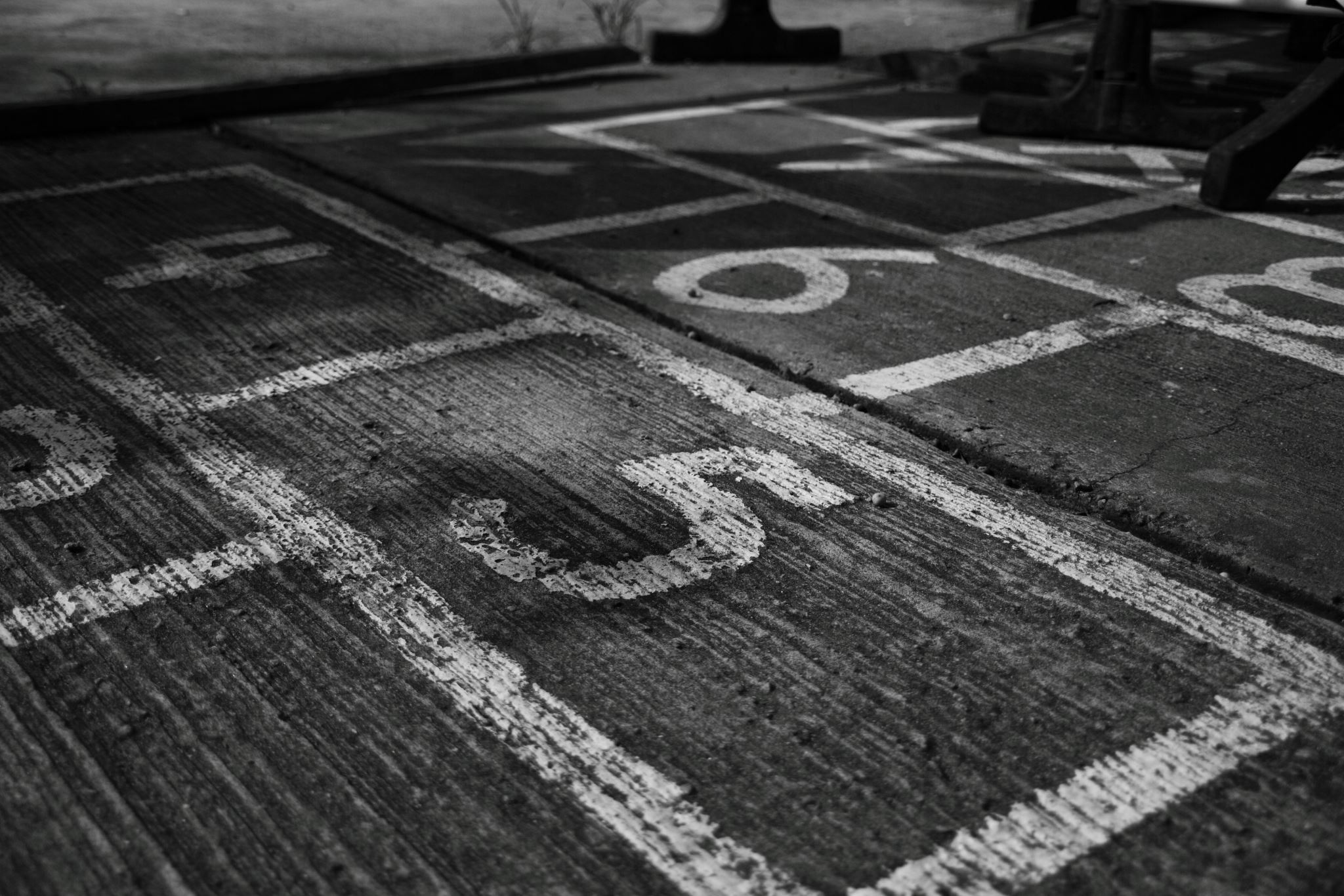 8. feladat
2024. 02. 25.
Babarczi Éva
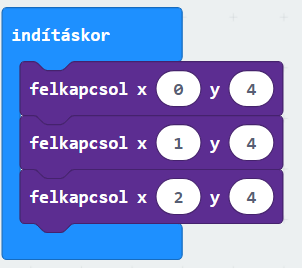 Különböző LED-ek villogása, mint egy emeletesház ablakai este
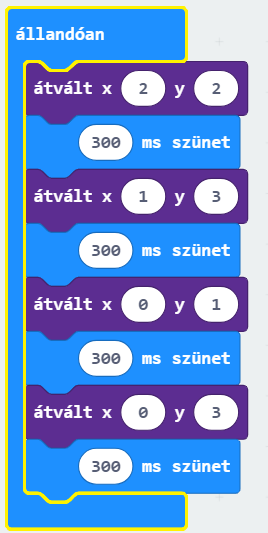 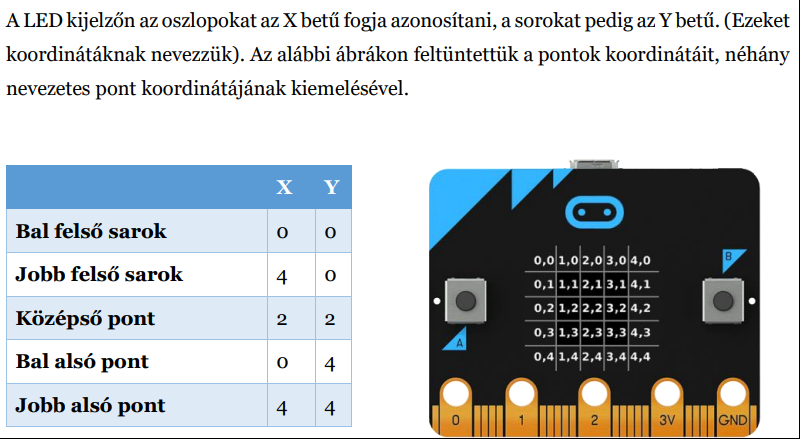 2024. 02. 25.
Babarczi Éva
Különböző LED-ek villogása, mint egy emeletesház ablakai este
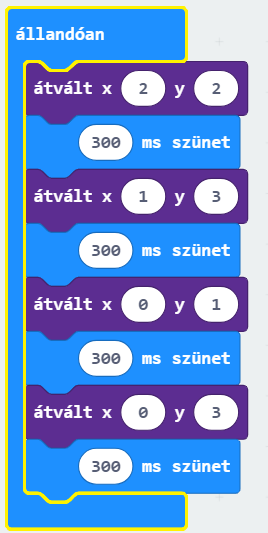 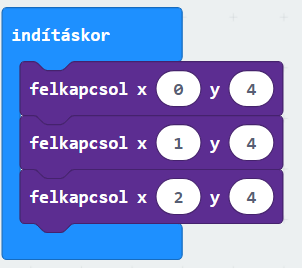 2024. 02. 25.
Babarczi Éva
Különböző LED-ek villogása, mint egy emeletesház ablakai este
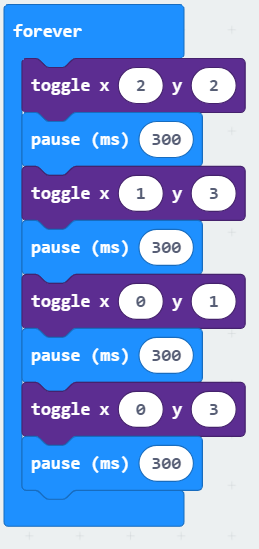 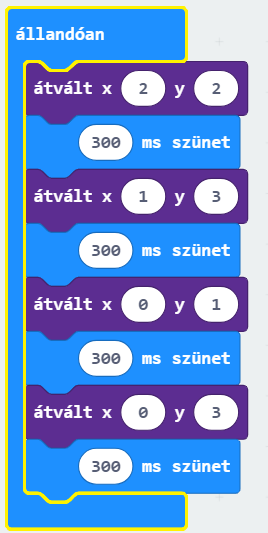 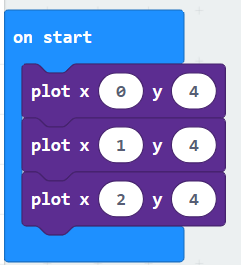 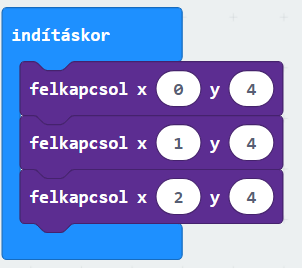 2024. 02. 25.
Babarczi Éva
Emeletes ház szimuláció továbbfejlesztése (véletlenszerűség, eltolás, Led kijelző ki/bekapcsolása)
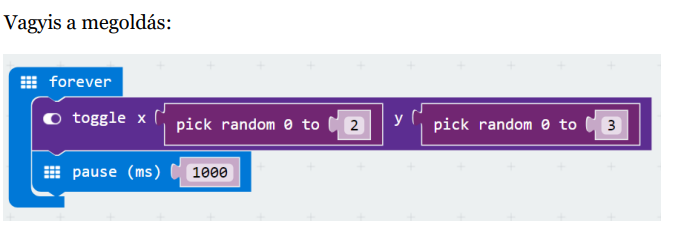 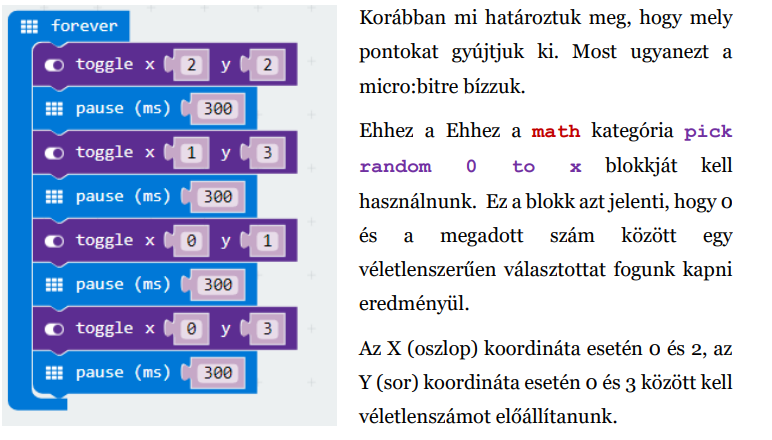 2024. 02. 25.
Babarczi Éva
Emeletesház továbbfejlesztése
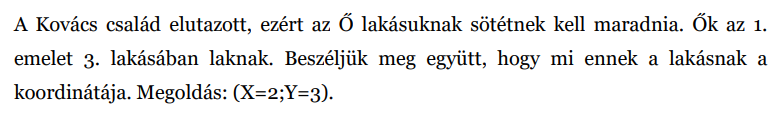 2024. 02. 25.
Babarczi Éva
Emeletesház továbbfejlesztése
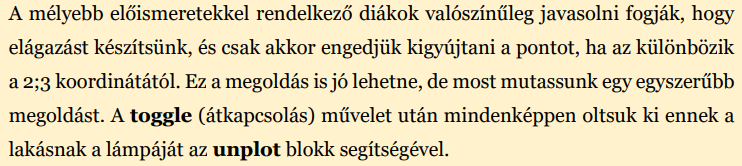 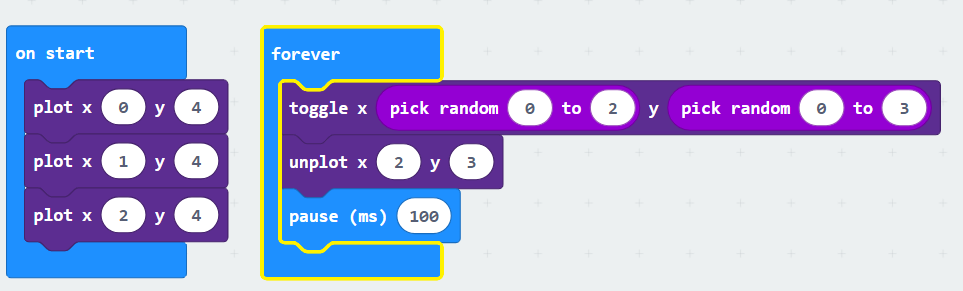 2024. 02. 25.
Babarczi Éva
Emeletesház továbbfejlesztése
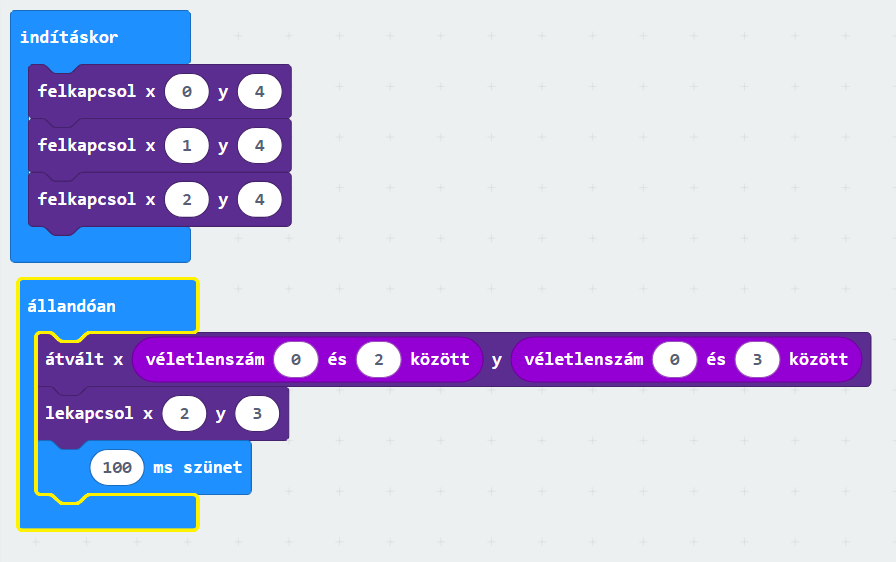 2024. 02. 25.
Babarczi Éva
Emeletesház továbbfejlesztése
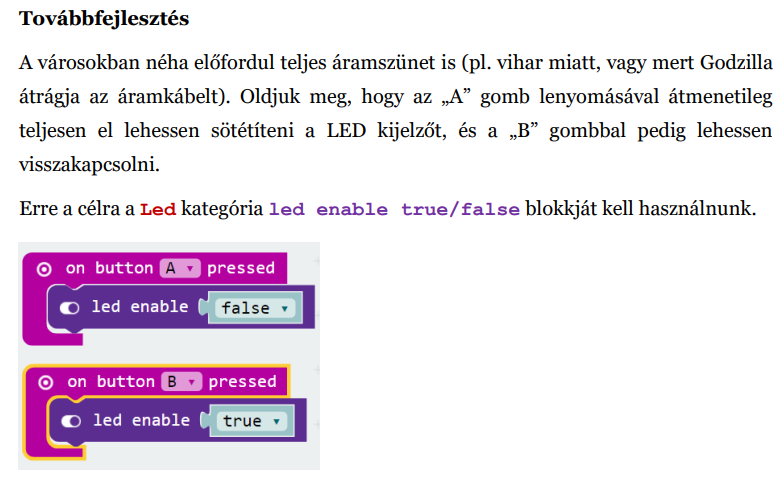 2024. 02. 25.
Babarczi Éva
Emeletesház továbbfejlesztése
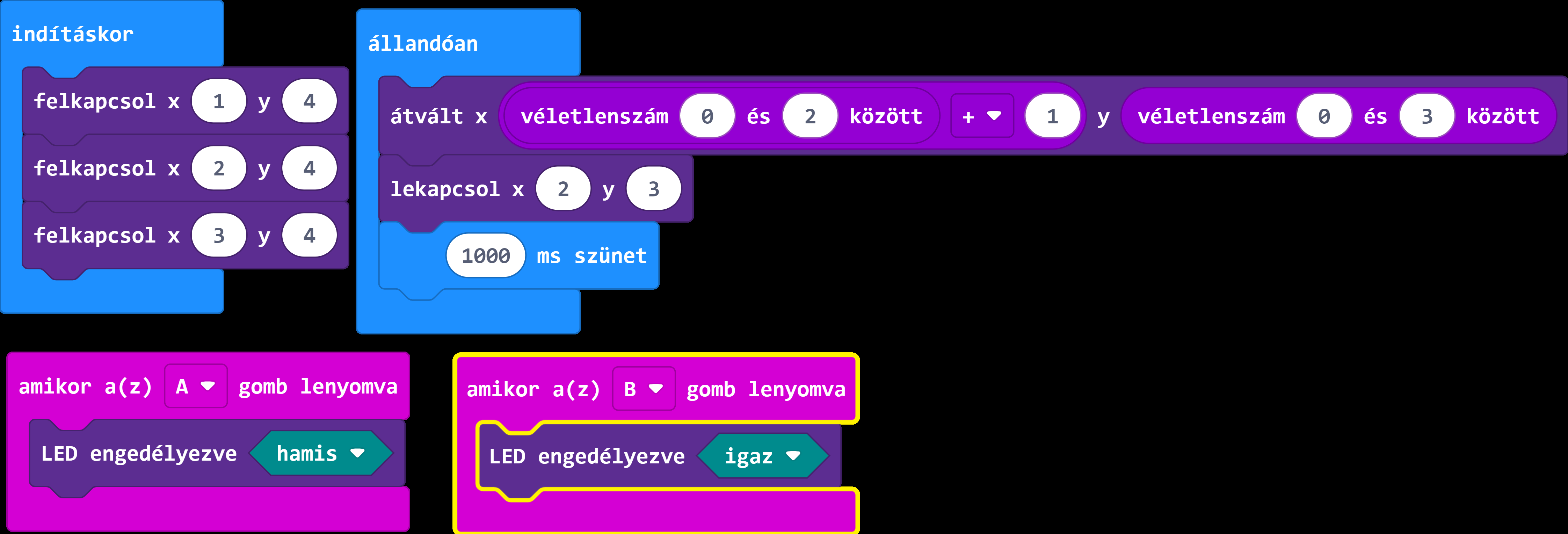 2024. 02. 25.
Babarczi Éva
Emeletesház továbbfejlesztése
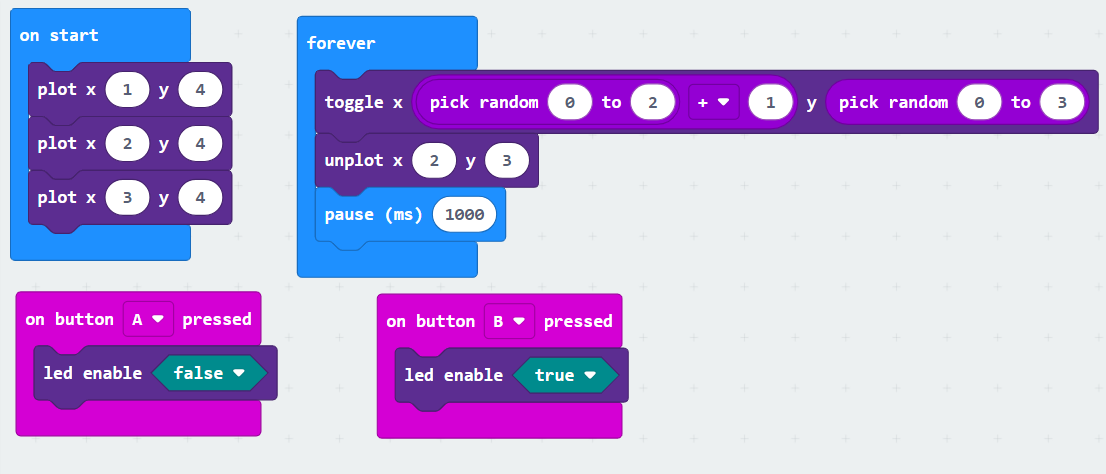 2024. 02. 25.
Babarczi Éva
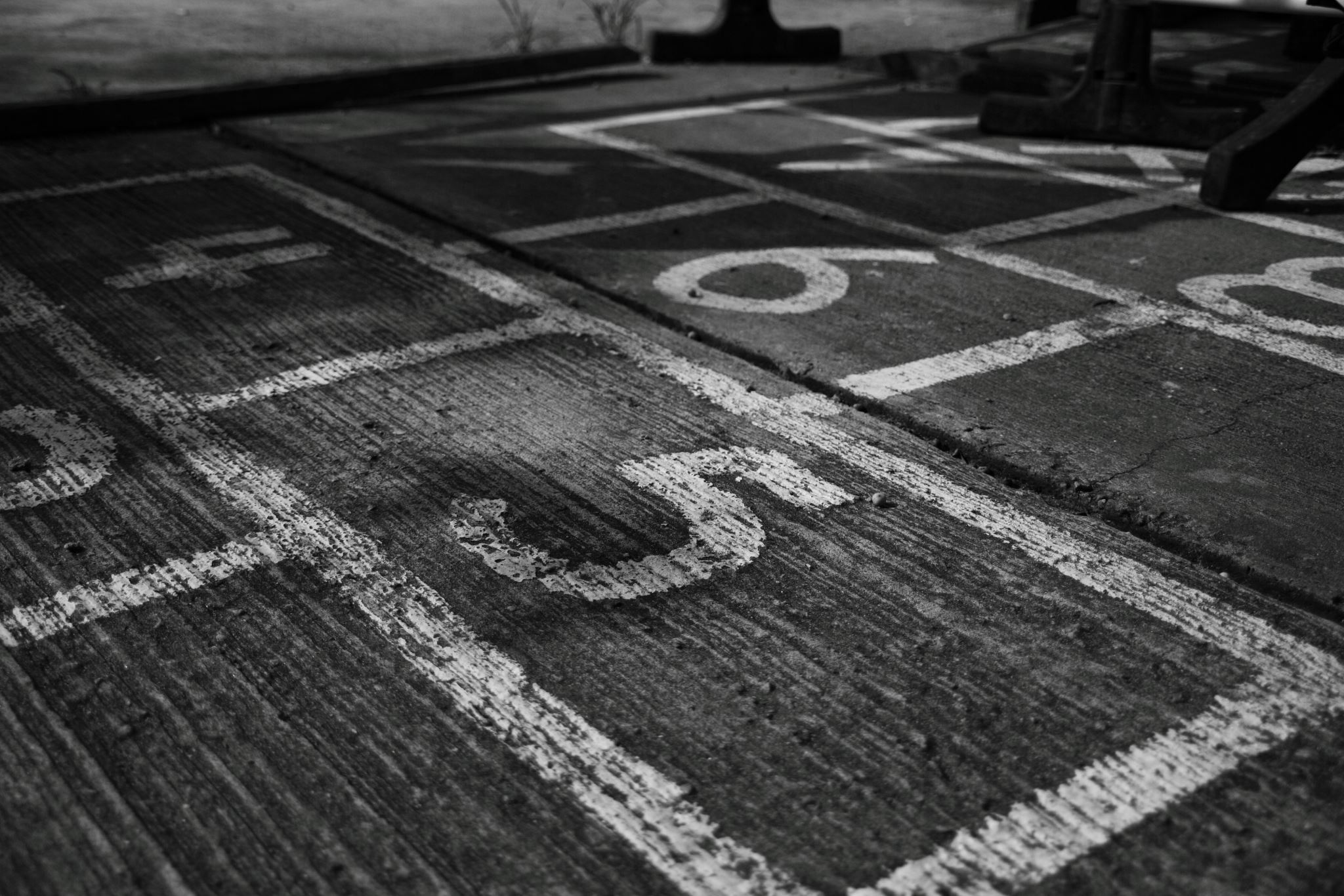 9. feladat
2024. 02. 25.
Babarczi Éva
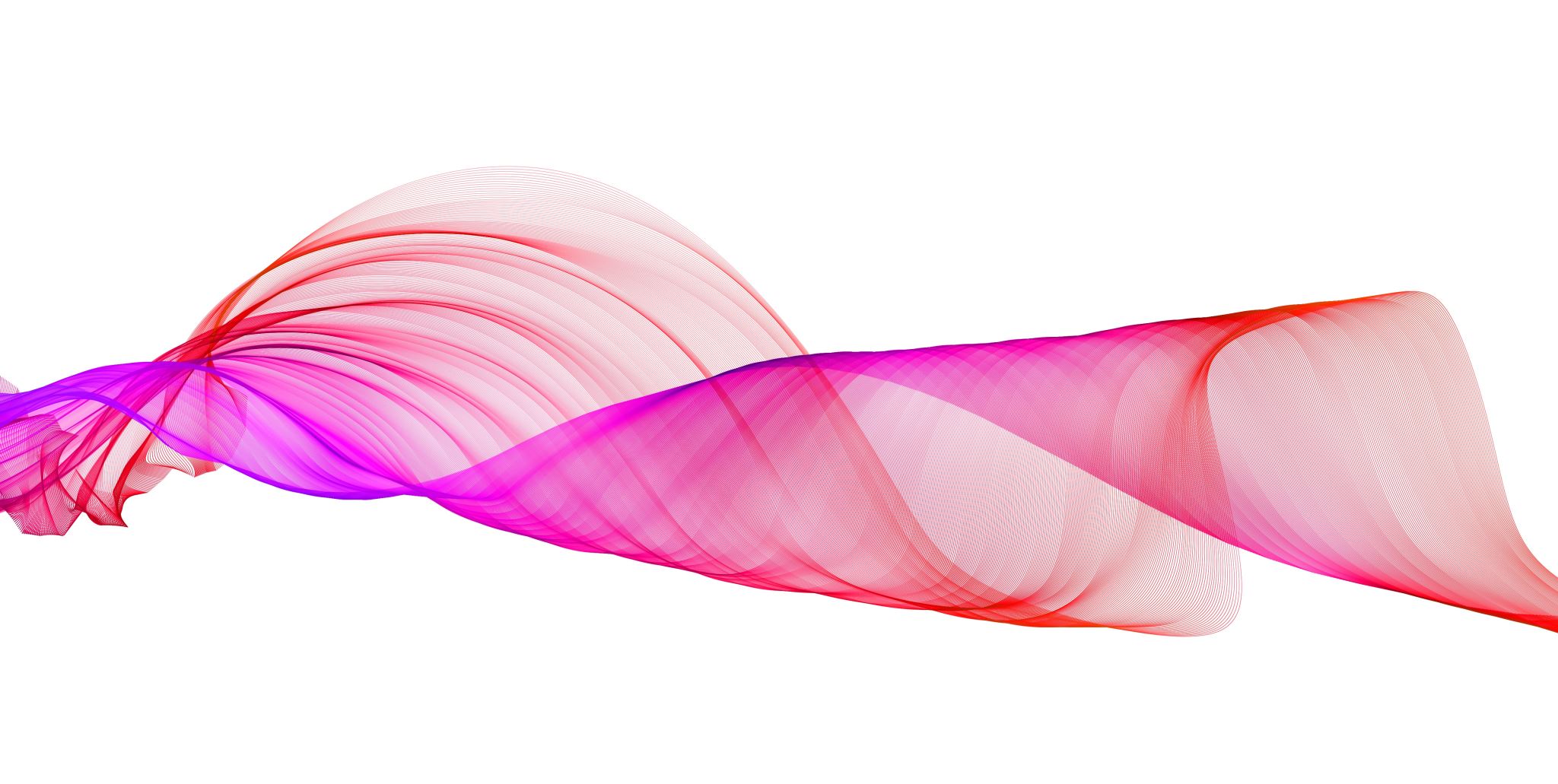 Elhalványuló LED-ek
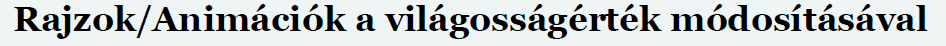 2024. 02. 25.
Babarczi Éva
Világosságérték beállítása
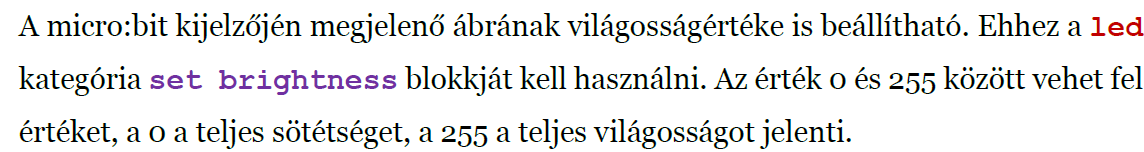 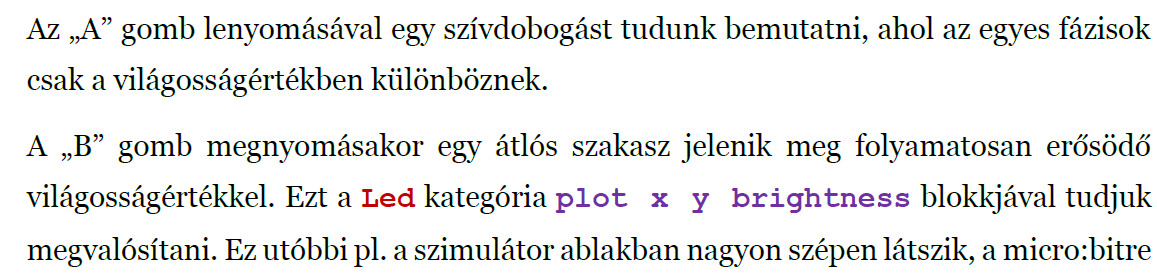 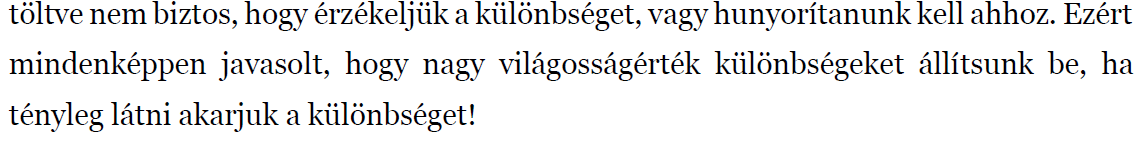 2024. 02. 25.
Babarczi Éva
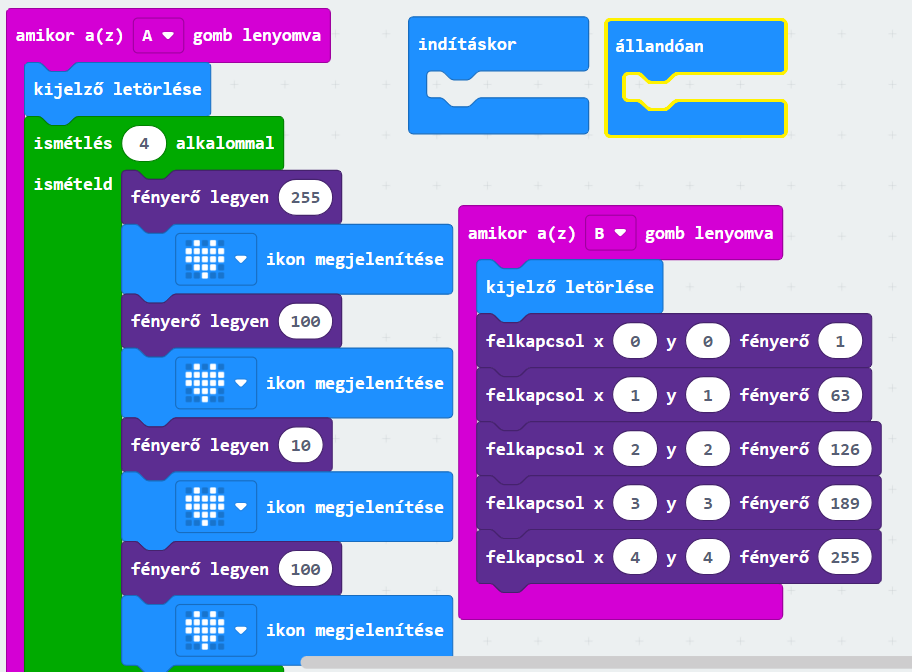 Világosságérték
2024. 02. 25.
Babarczi Éva
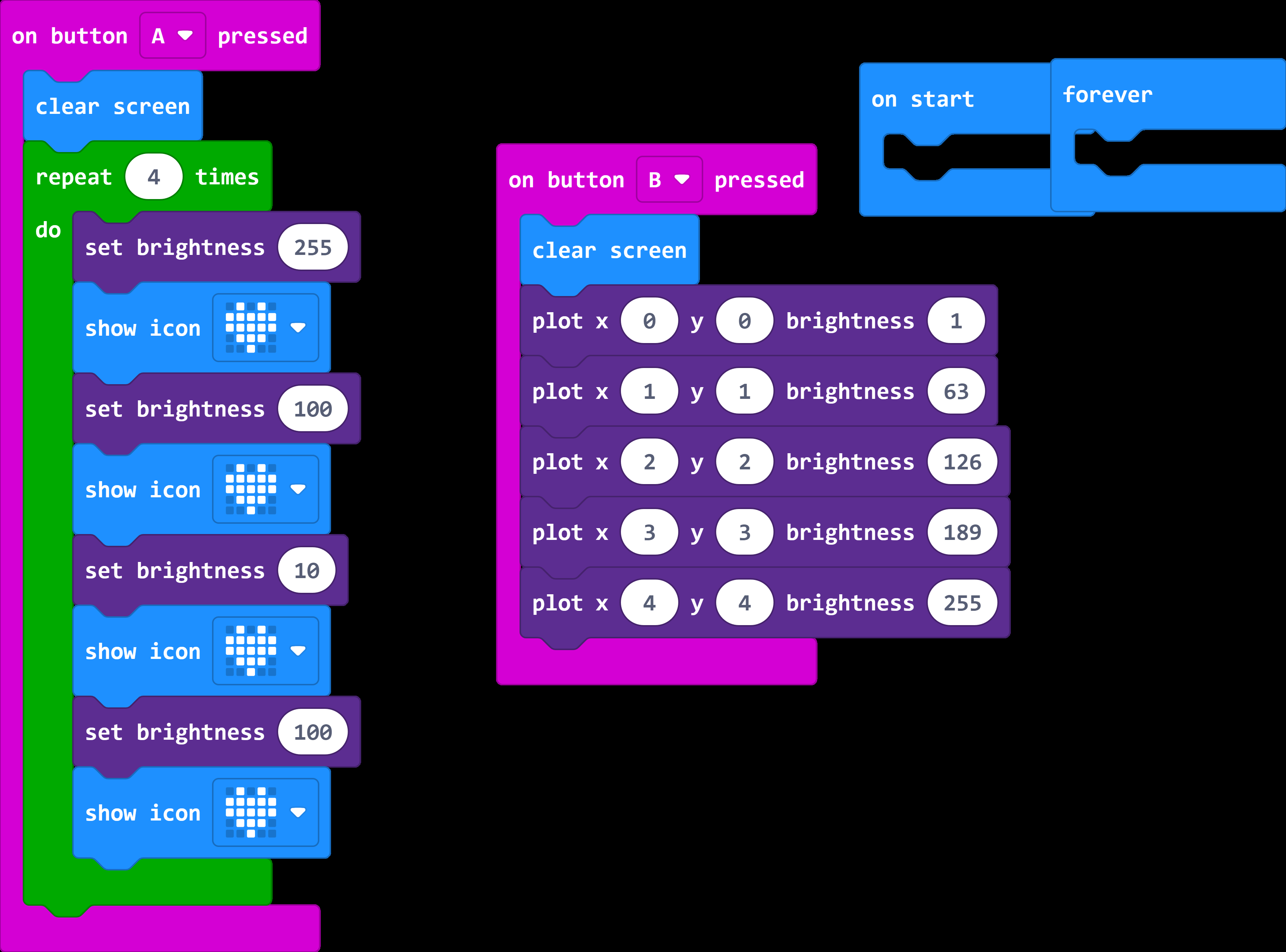 Világosságértékangolul
2024. 02. 25.
Babarczi Éva
Animáció ciklus segítségével
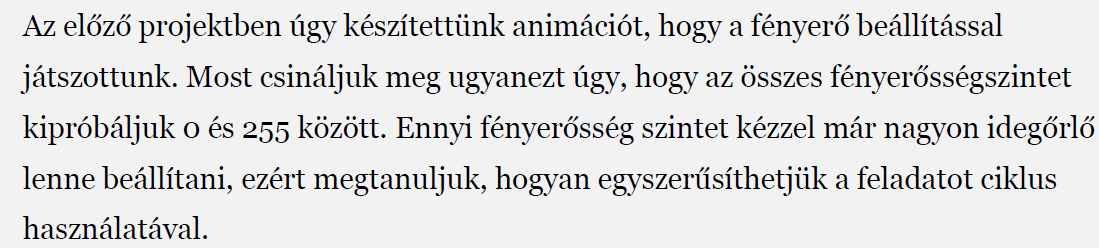 2024. 02. 25.
Babarczi Éva
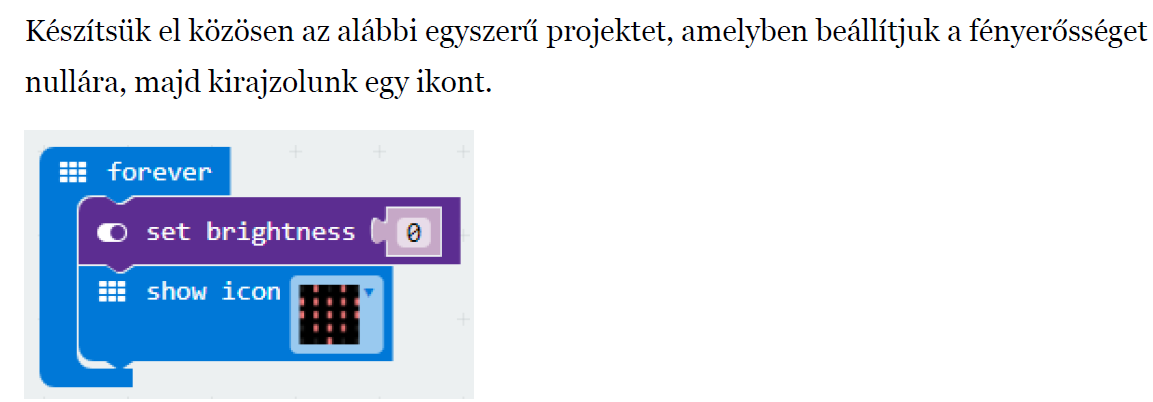 2024. 02. 25.
Babarczi Éva
Számlálós ciklus
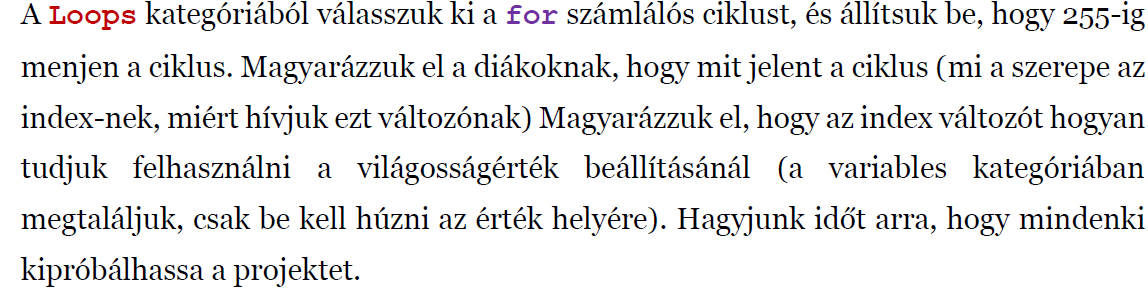 2024. 02. 25.
Babarczi Éva
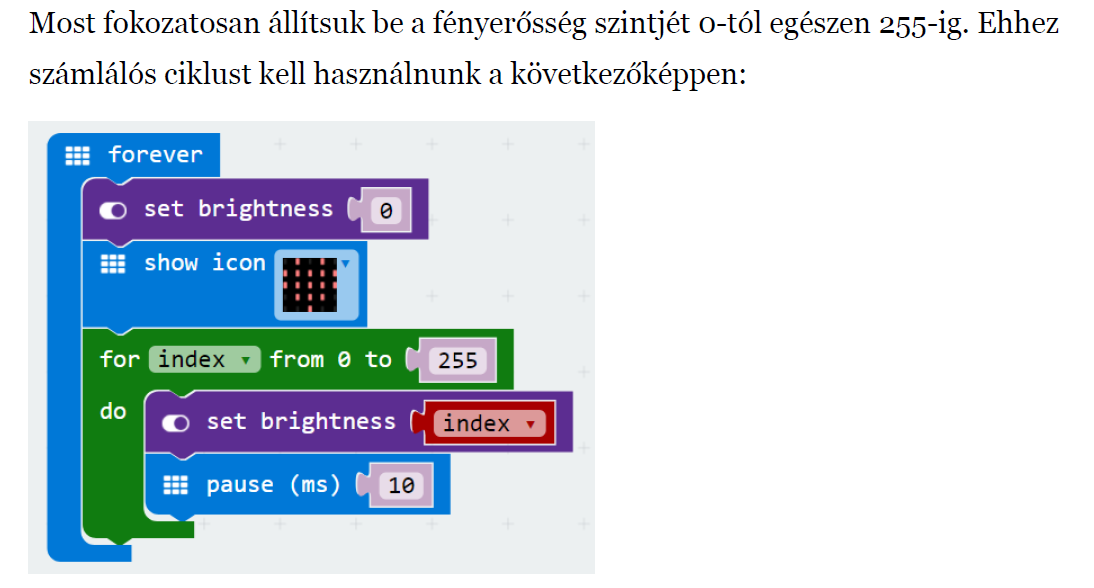 2024. 02. 25.
Babarczi Éva
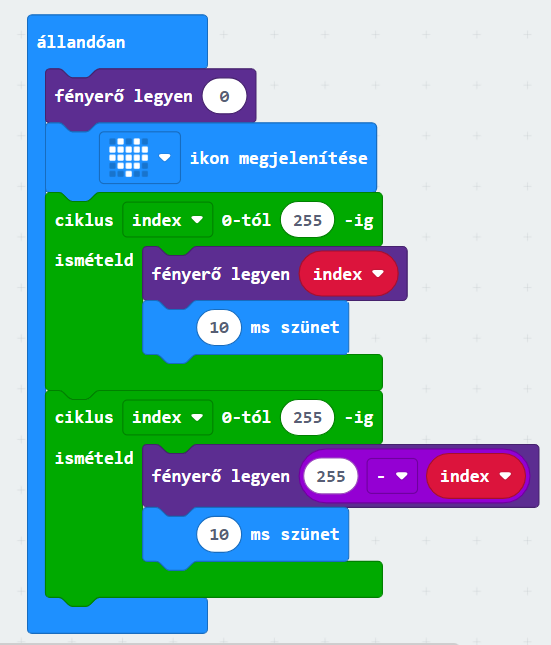 Animáció ciklus segítségével
2024. 02. 25.
Babarczi Éva
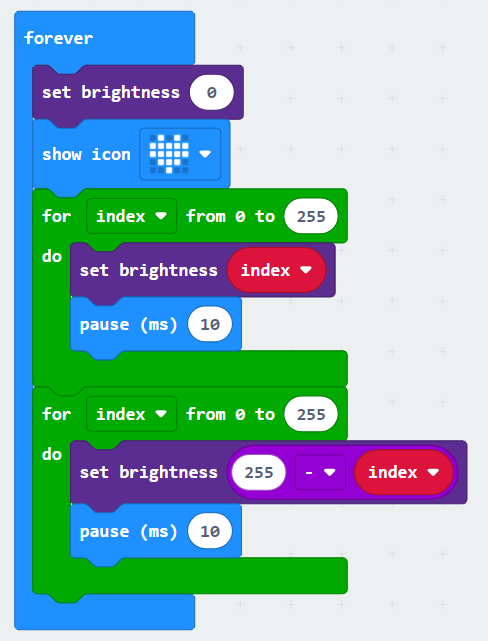 Animáció ciklus segítségévelangolul
2024. 02. 25.
Babarczi Éva
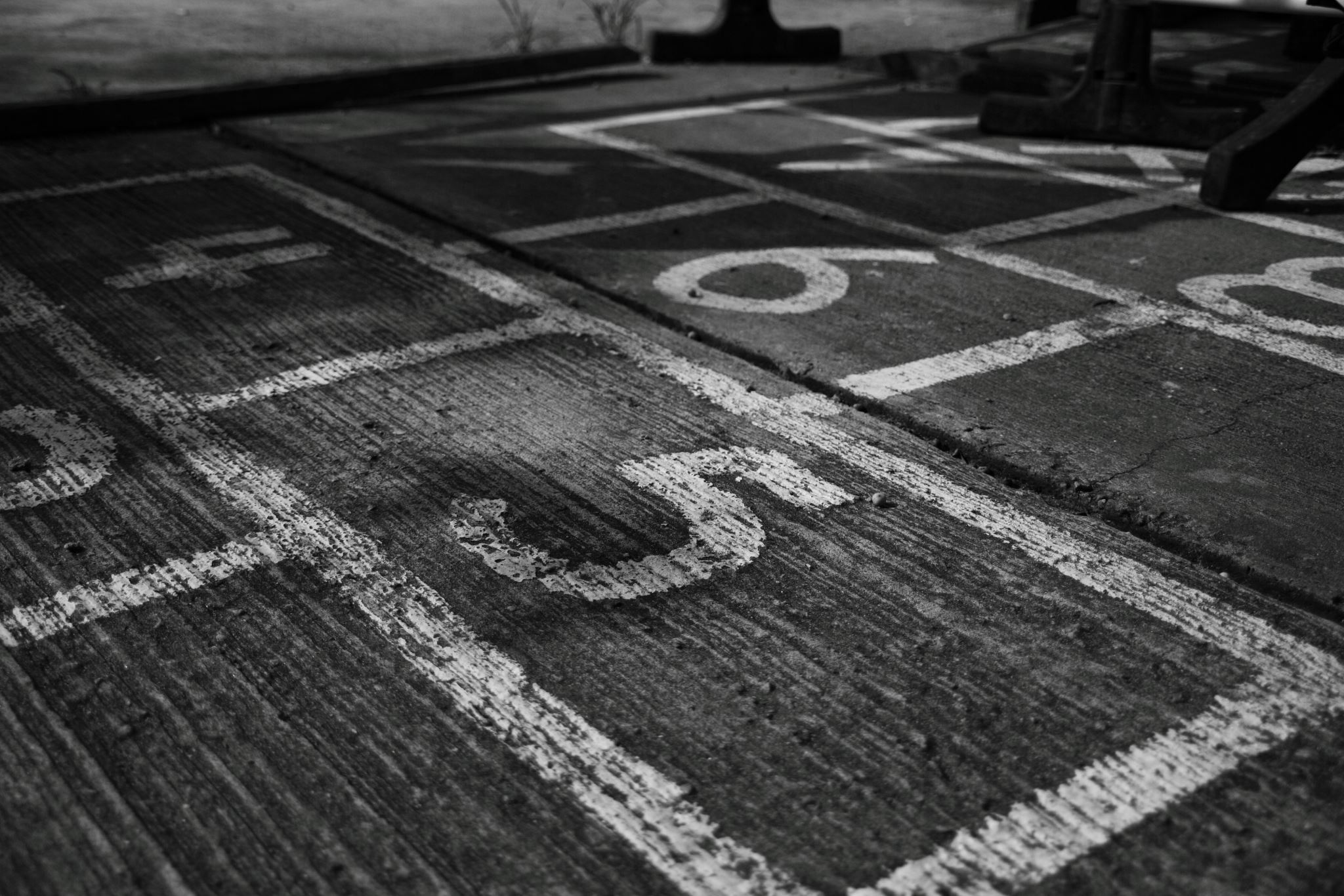 10. feladat
2024. 02. 25.
Babarczi Éva
Jelszint kijelző szimulációA
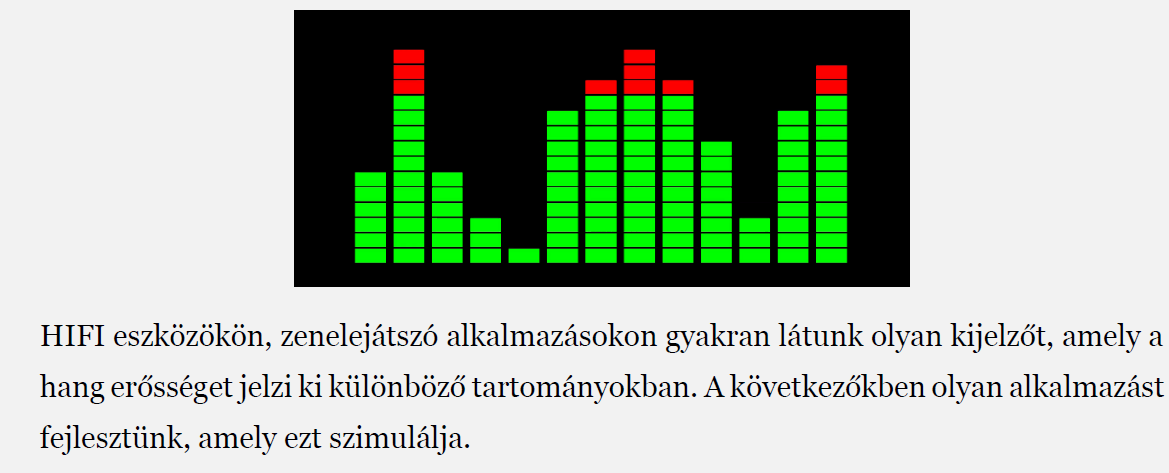 2024. 02. 25.
Babarczi Éva
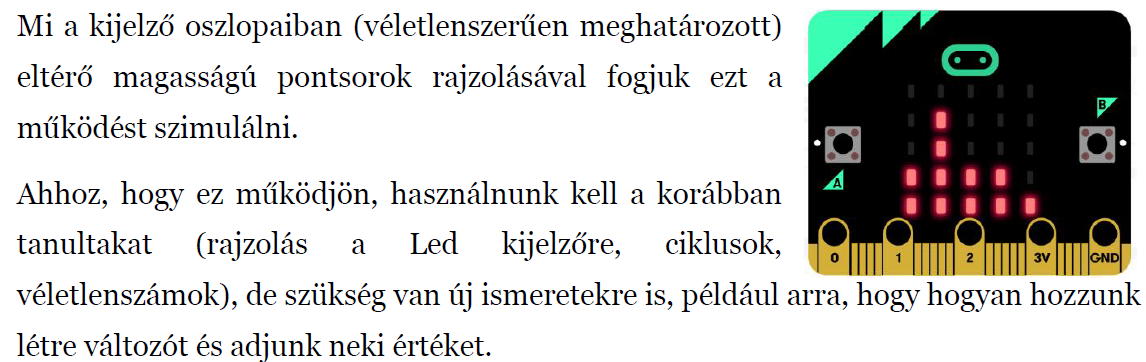 2024. 02. 25.
Babarczi Éva
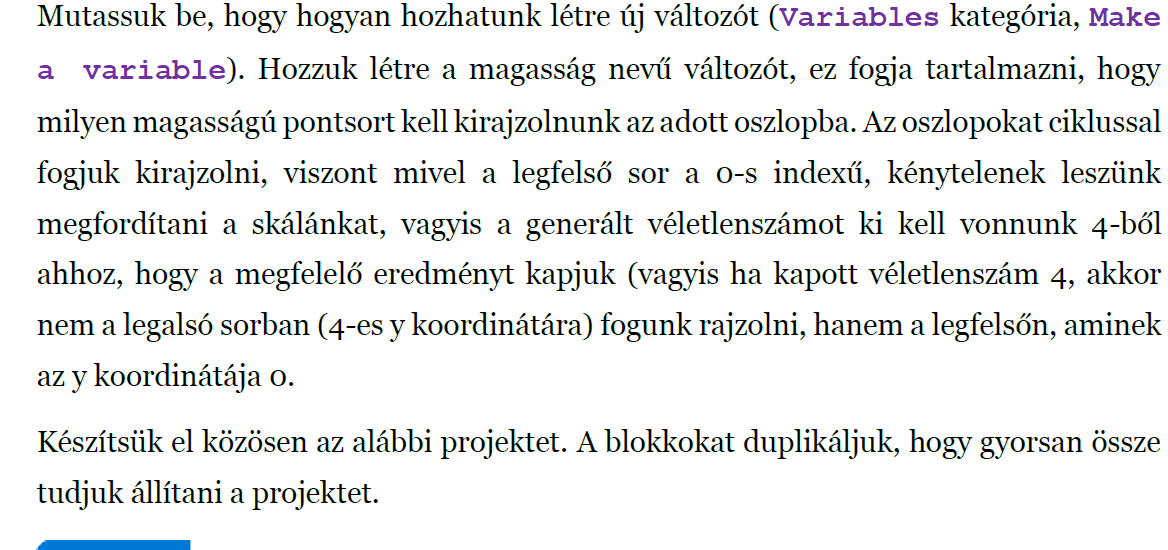 2024. 02. 25.
Babarczi Éva
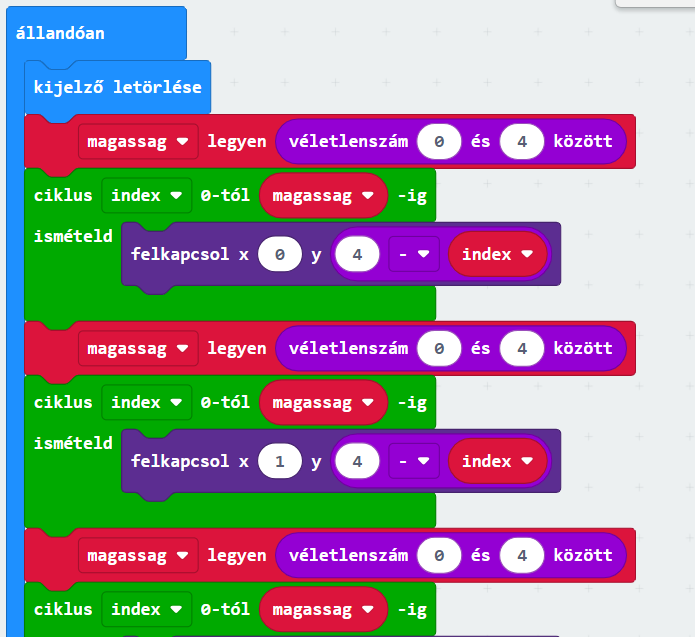 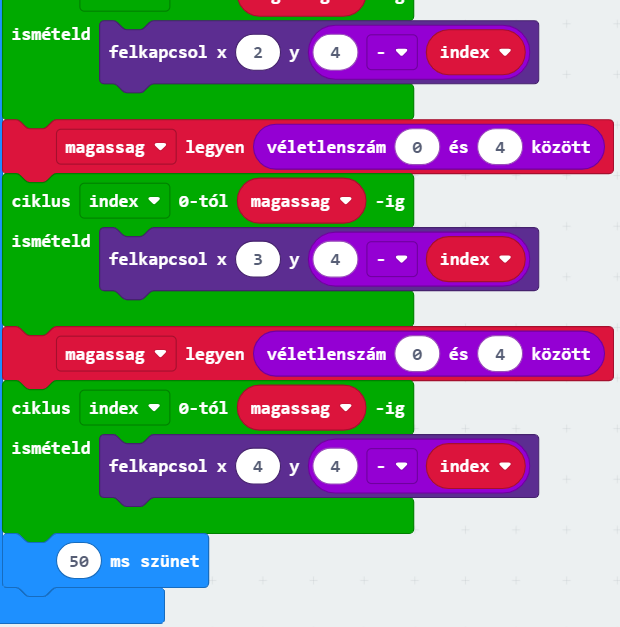 2024. 02. 25.
Babarczi Éva
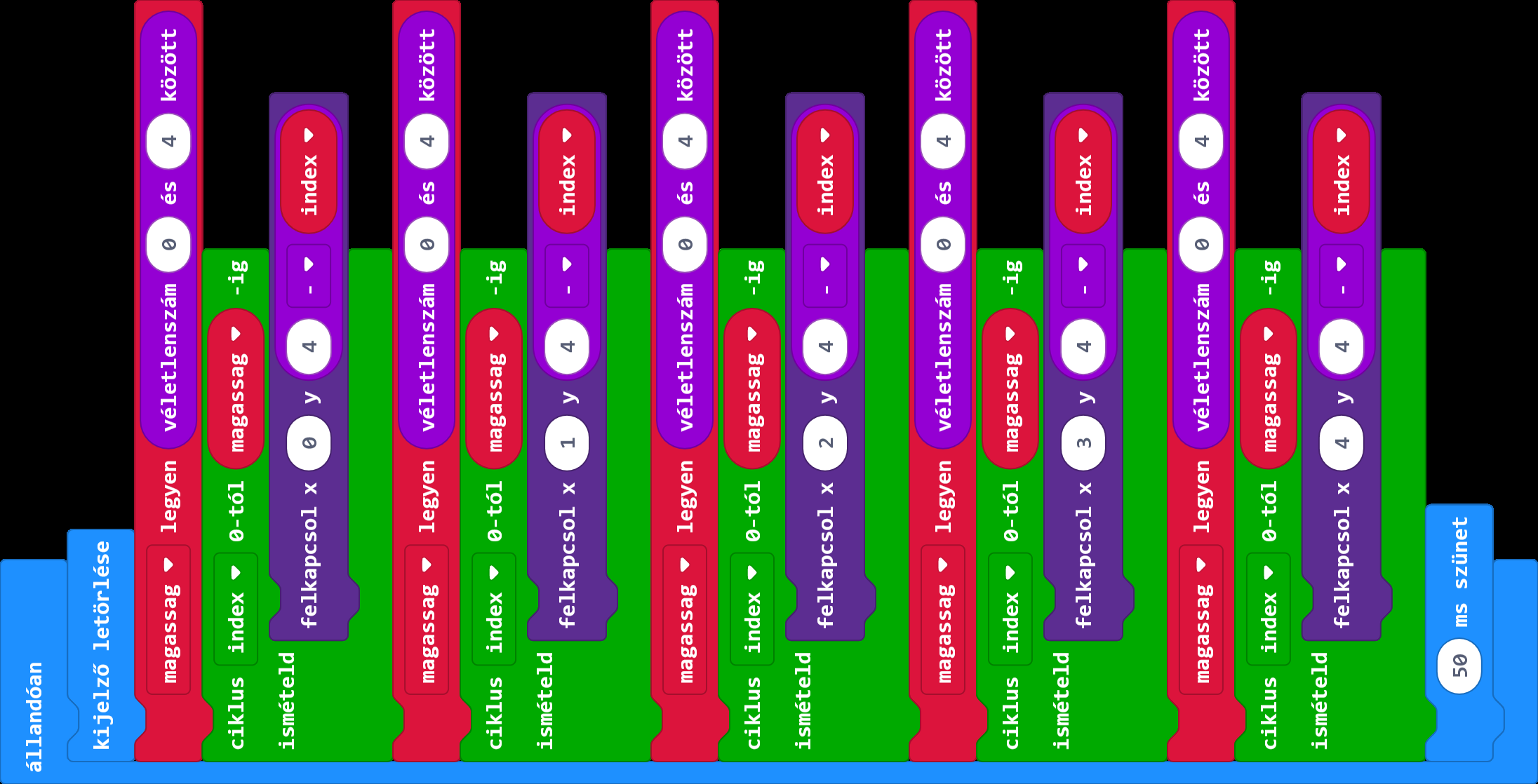 2024. 02. 25.
Babarczi Éva
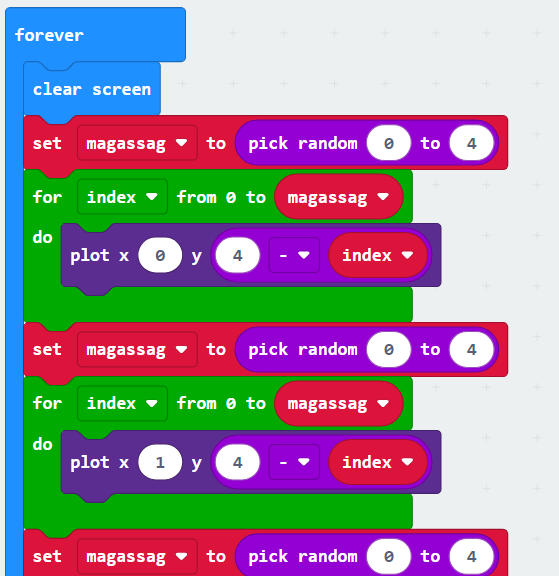 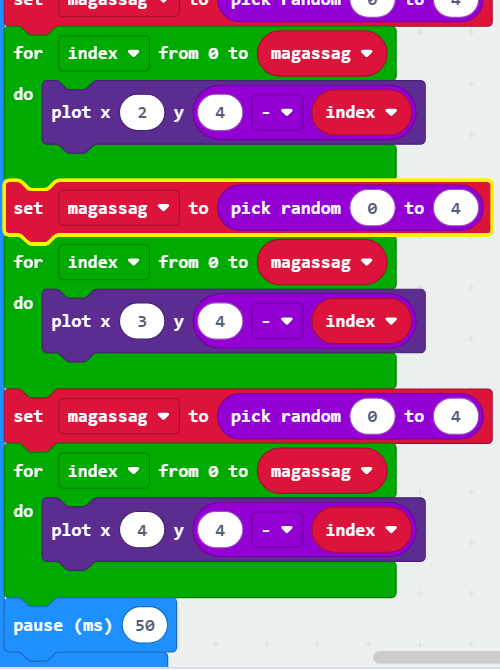 2024. 02. 25.
Babarczi Éva
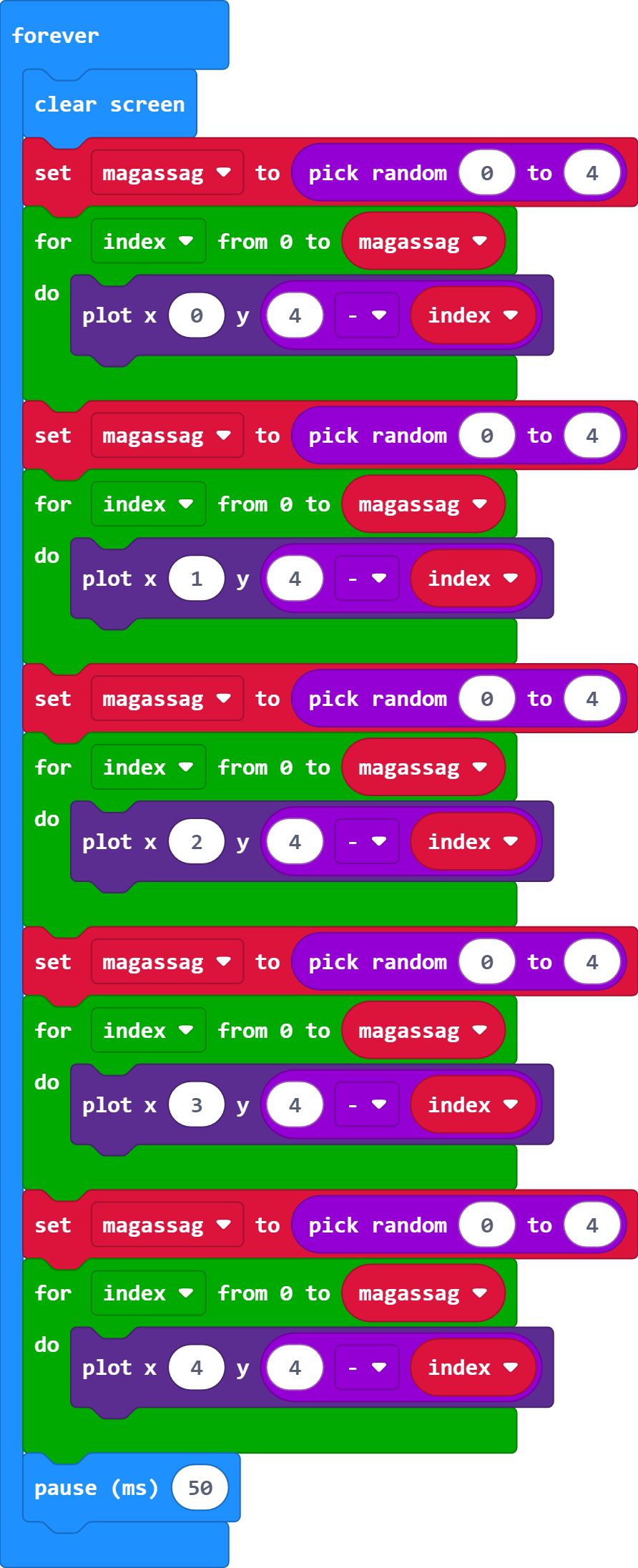 2024. 02. 25.
Babarczi Éva
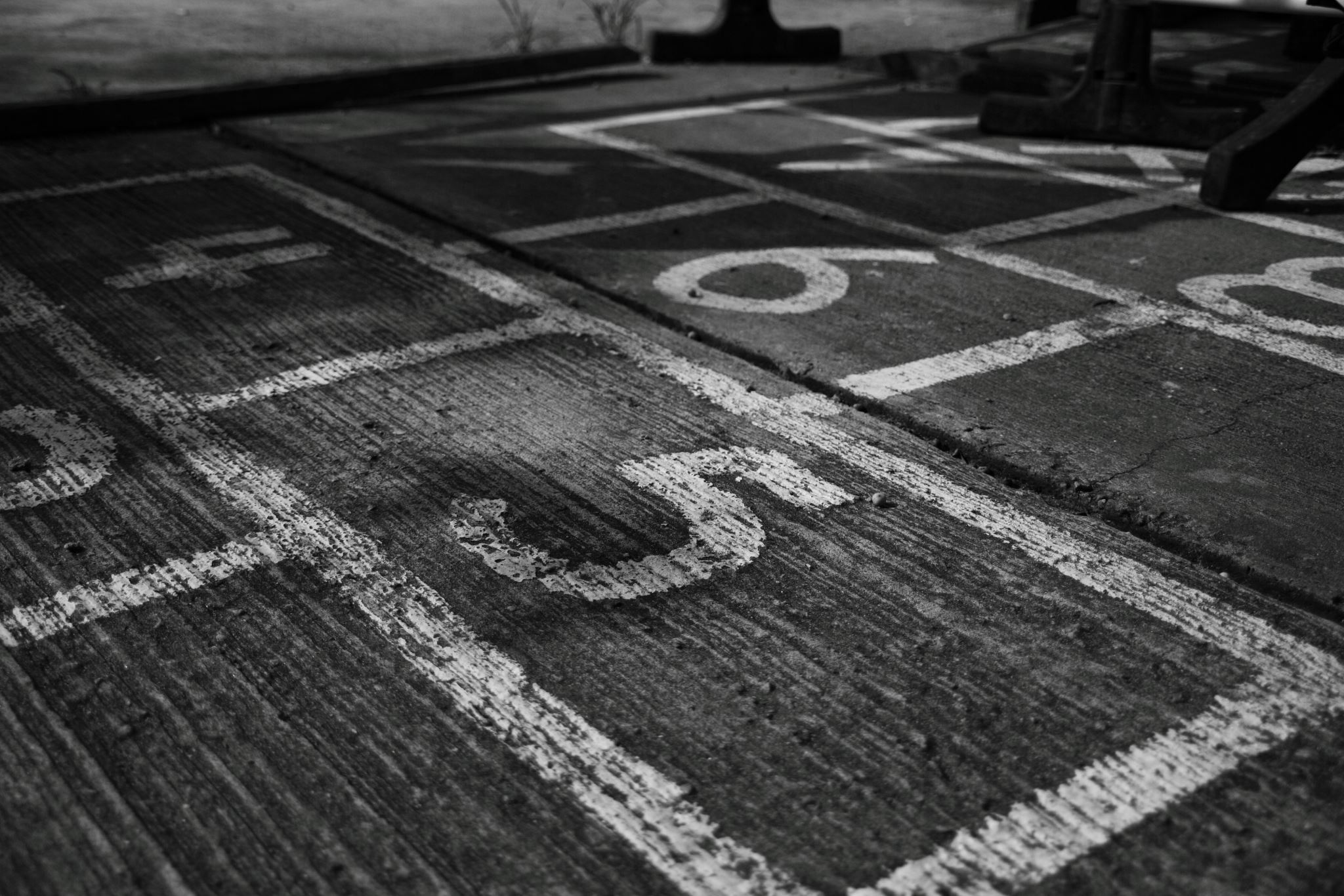 11. feladat
2024. 02. 25.
Babarczi Éva
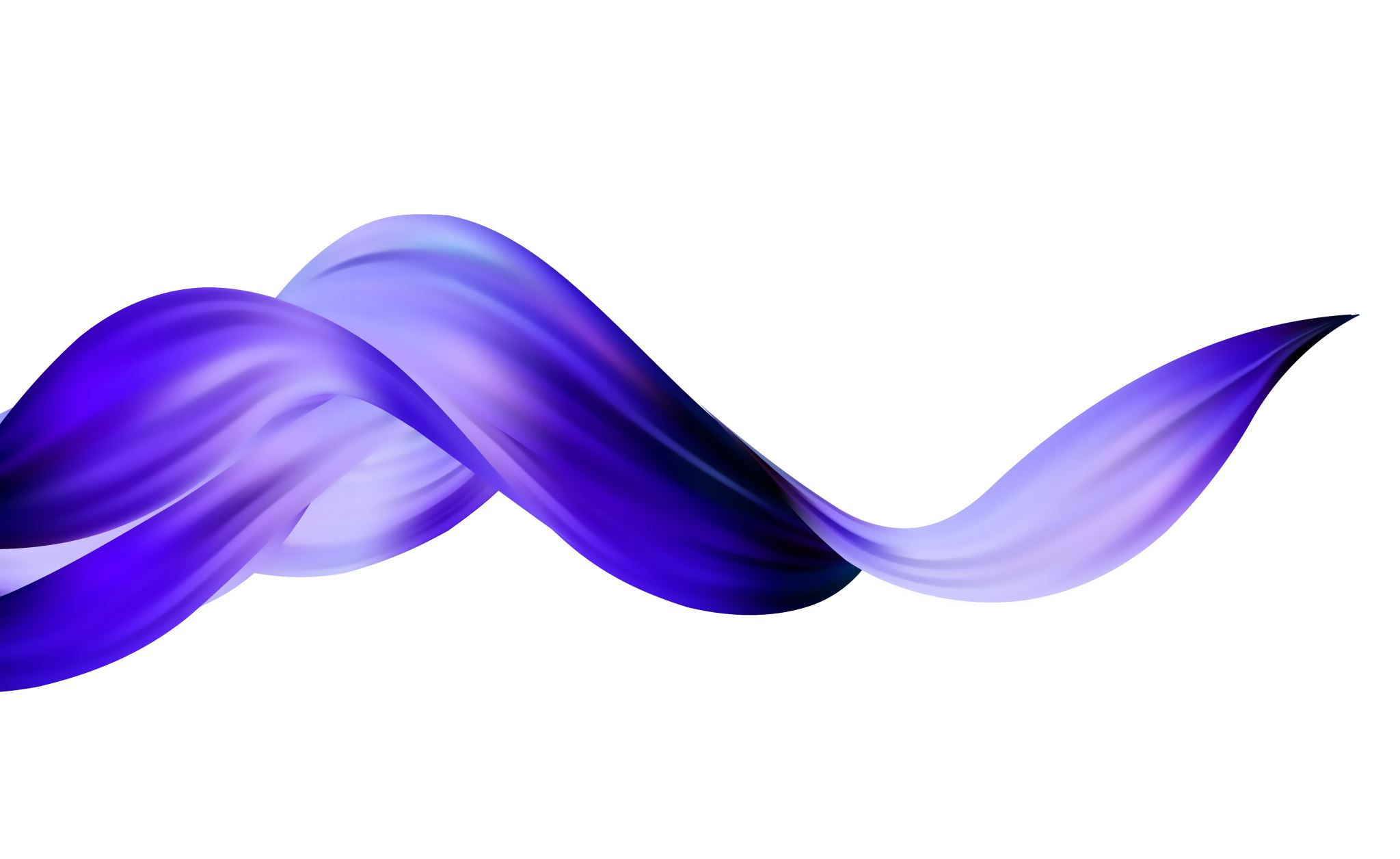 Készítsünk játékot!kő, papír, olló - pontszám
2024. 02. 25.
Babarczi Éva
A „B” gomb megnyomásával növelhessük meg a pontszámunkat, az „A” gombbal pedig kérdezhessük le az aktuális pontszámunkat. 
Az A és B gomb együttes lenyomásával a pontszám nullázódjon.
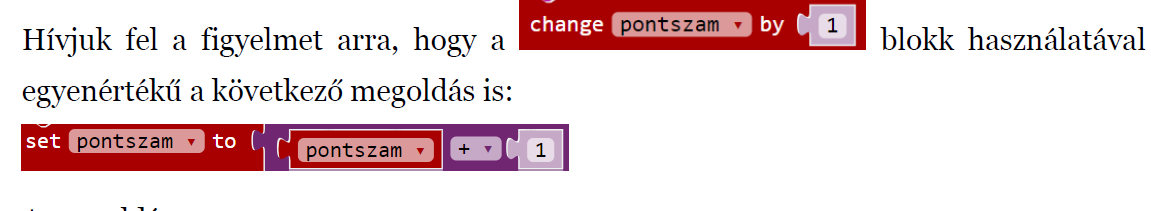 2024. 02. 25.
Babarczi Éva
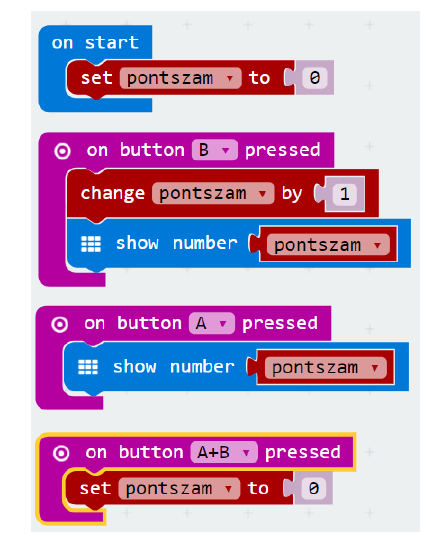 2024. 02. 25.
Babarczi Éva
Kő, papír, olló
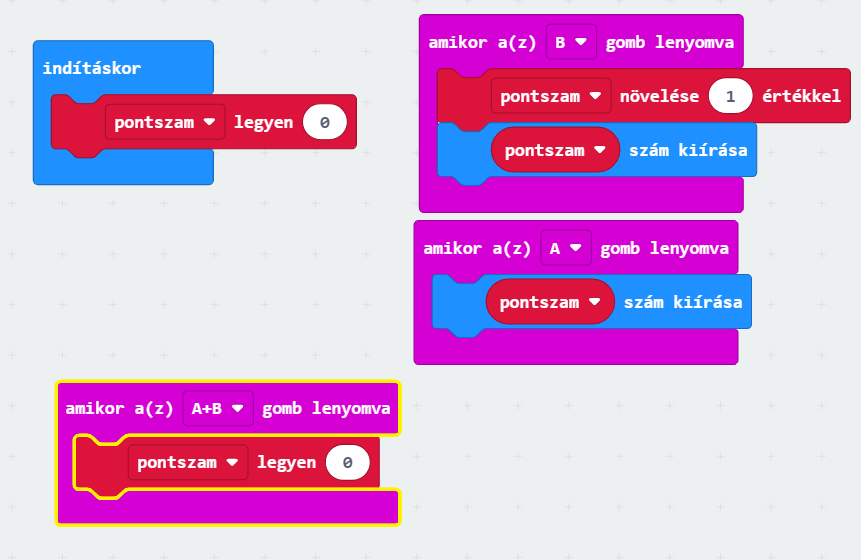 2024. 02. 25.
Babarczi Éva
Kő, papír, olló
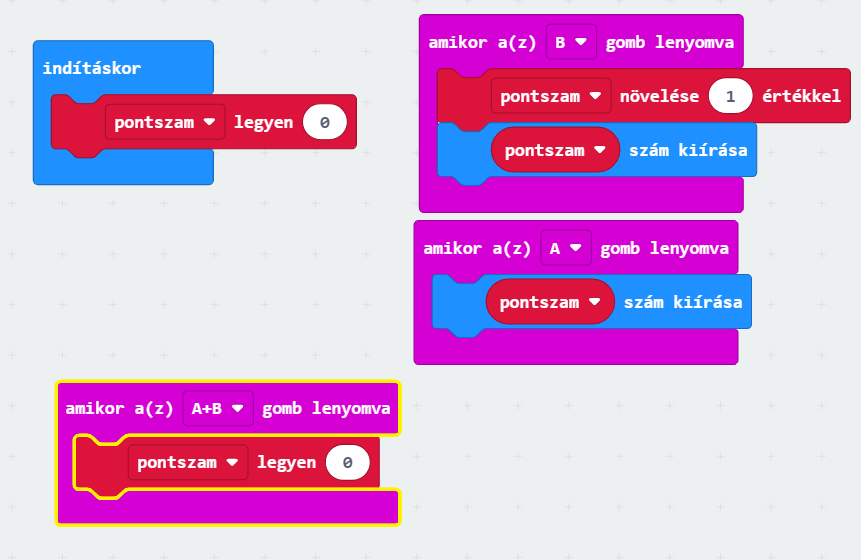 2024. 02. 25.
Babarczi Éva
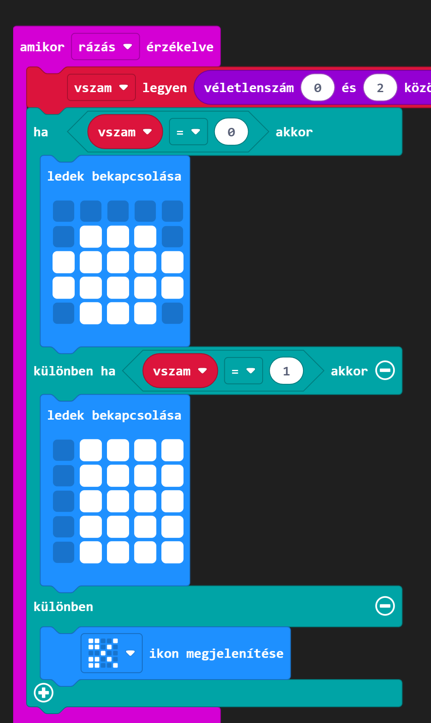 Kő papír olló
2024. 02. 25.
Babarczi Éva